高等教育與職業訓練圖表彙編
一. 大專校院學校數
二. 大專校院教師數與學生數
三. 大專校院生師比
四. 大專校院畢業生數與20-24歲青年失業率
五. 大專校院就讀科技類科系女性學生人數比率與兩性差距趨勢
六.主要國家高等教育學生占總人口比率
七. 主要國家受高等教育之人口比率
八. 主要國家政府高等教育經費占國內生產毛額比率
九. 公立職訓中心開結訓人數
十. 技能檢定合格數–按級別分
十一. 技能檢定合格數-按職類別分
一、大專校院學校數
110學年，我國大專校院學校數共計149所，其中大學126所、學院11所、專科學校12所
20年來，大學數量持續上升，自90學年度57所成長至110學年度之126所，增加69所；學院校數歷經改變，自90學年由78所成長至90、91學年之78所高峰後，開始逐年減少；專科校數於90學年為19所，大幅減少至91學年的15所，110學年為12所
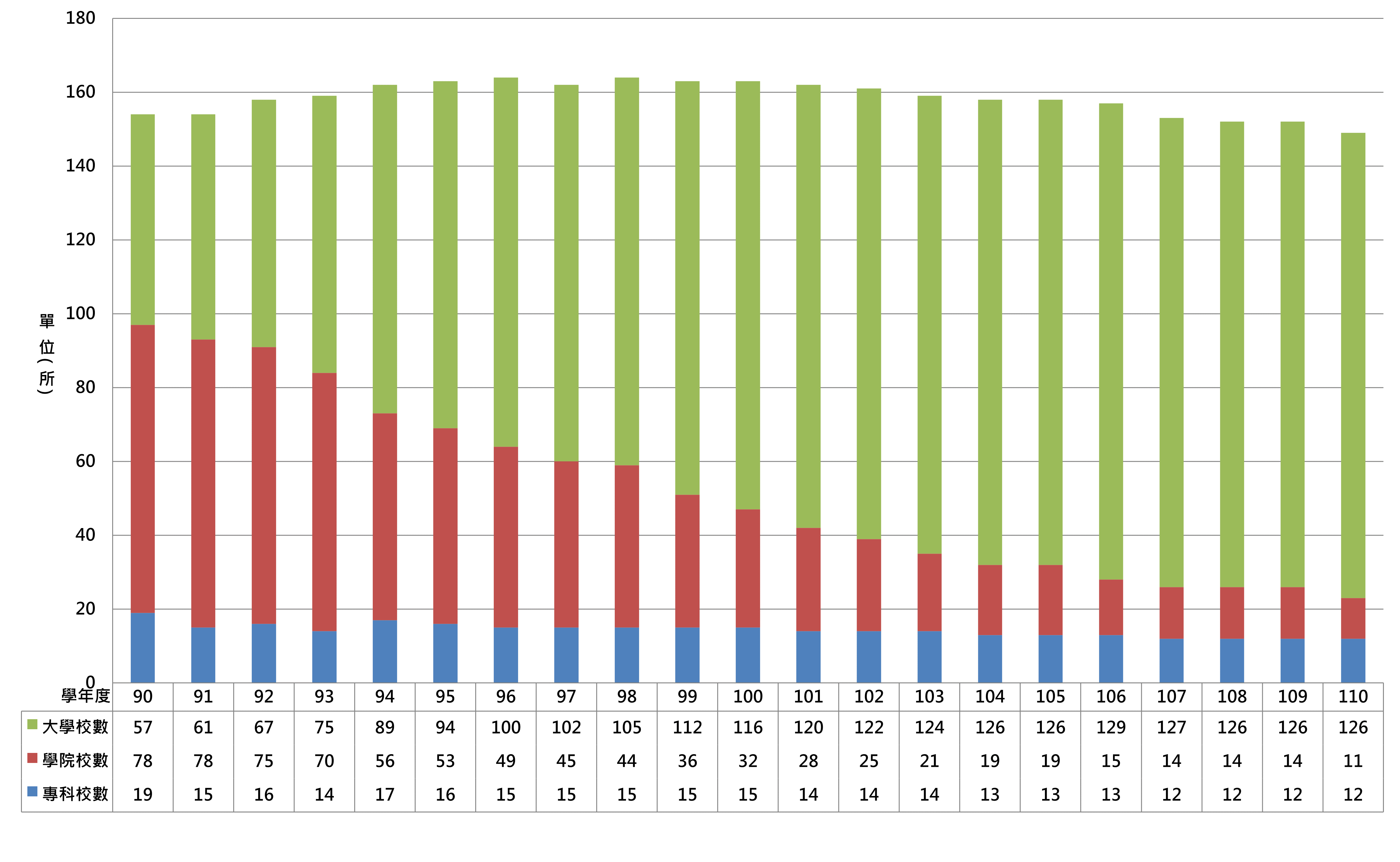 資料來源：1.教育部統計處網站，主要統計表 ─ 歷年，各級學校，各級學校概況表(80~110學年度)。  
                    2.資訊查詢時間為111年5月；國發會整理。
二、大專校院教師數與學生數
我國大專校院教師數於110學年計4萬5,119人，大專校院學生數為118萬5,830人
     - 大學教師4萬2,704人、學院教師778人、專科學校教師1,637人
     - 大學學生108萬7,255人、學院學生1萬4,906人、專科學校學生8萬3,669人
100至110學年，大專校院教師數呈下降趨勢，自100學年之5.1萬人，降至110學年之4.5萬人
100至110學年，大專校院學生數呈先增後減的趨勢，自100學年的135.2萬人逐年上升至101學年的135.5萬人，後逐年下降至110學年的118.6萬人
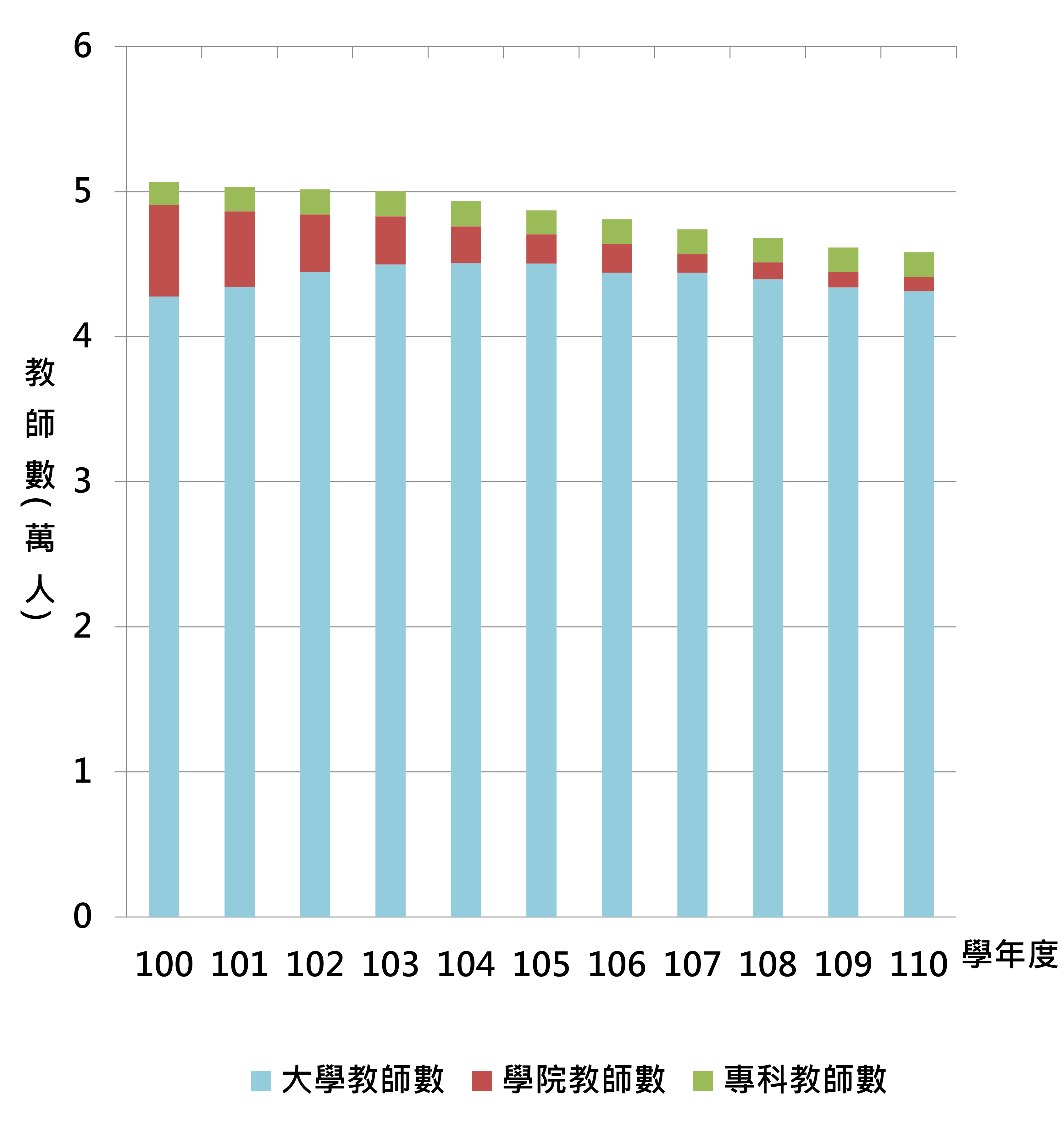 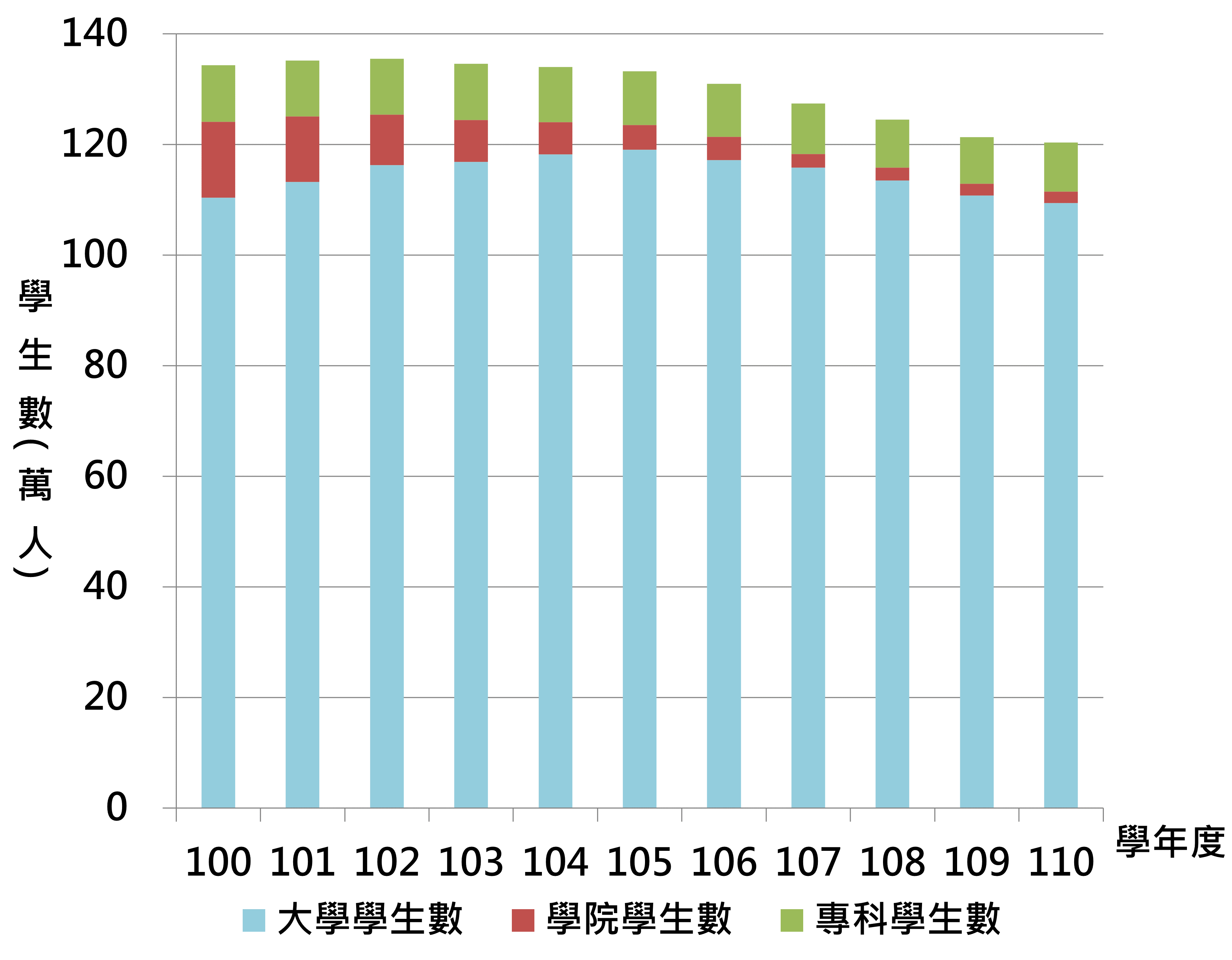 資料來源：1.教育部統計處網站，主要統計表 ─ 歷年，各級學校，各級學校概況表(80~110學年度)。  
                    2.資訊查詢時間為111年5月；國發會整理。
三、大專校院生師比
．20年來，大專校院生師比有持續上升之趨勢
        –專科學校：90學年之生師比為20.56%，至110學年生師比為26.58%，成長6.02個百分點            
        –學        院：90學年之生師比為20.2%，至110學年生師比為15.44%，下降4.76個百分點
        –大        學：90學年之生師比為19.96%，至110學年生師比為21.81%，成長2.21個百分點
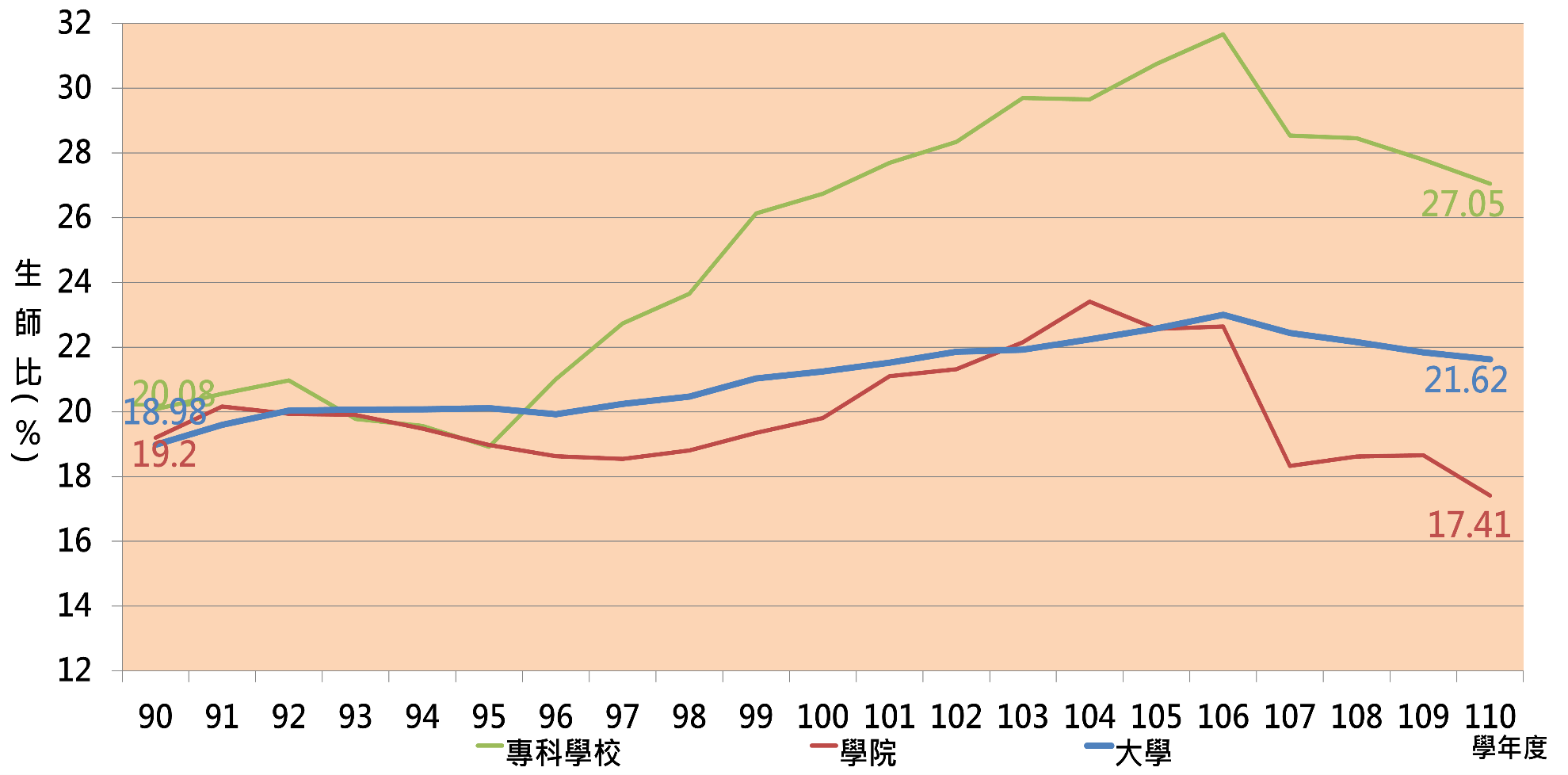 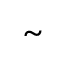 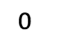 資料來源：1.教育部統計處網站，主要統計表 ─ 歷年，各級學校，各級學校概況表(80~110學年度)。  
                    2.資訊查詢時間為111年5月；國發會整理。
四、大專校院畢業生數與20-24歲青年失業率
近20年來，大專校院畢業生數從90年7月之26萬6,561人，大幅成長至94年7月之33萬6,865人，95年7月後則趨於平穩，至110年7月為28萬4,414人
我國20-24歲年齡組失業率較全國平均失業率高，雖自90年至98年二者間之差距呈拉大趨勢，但自98年後，此差距維持在8至10個百分點內
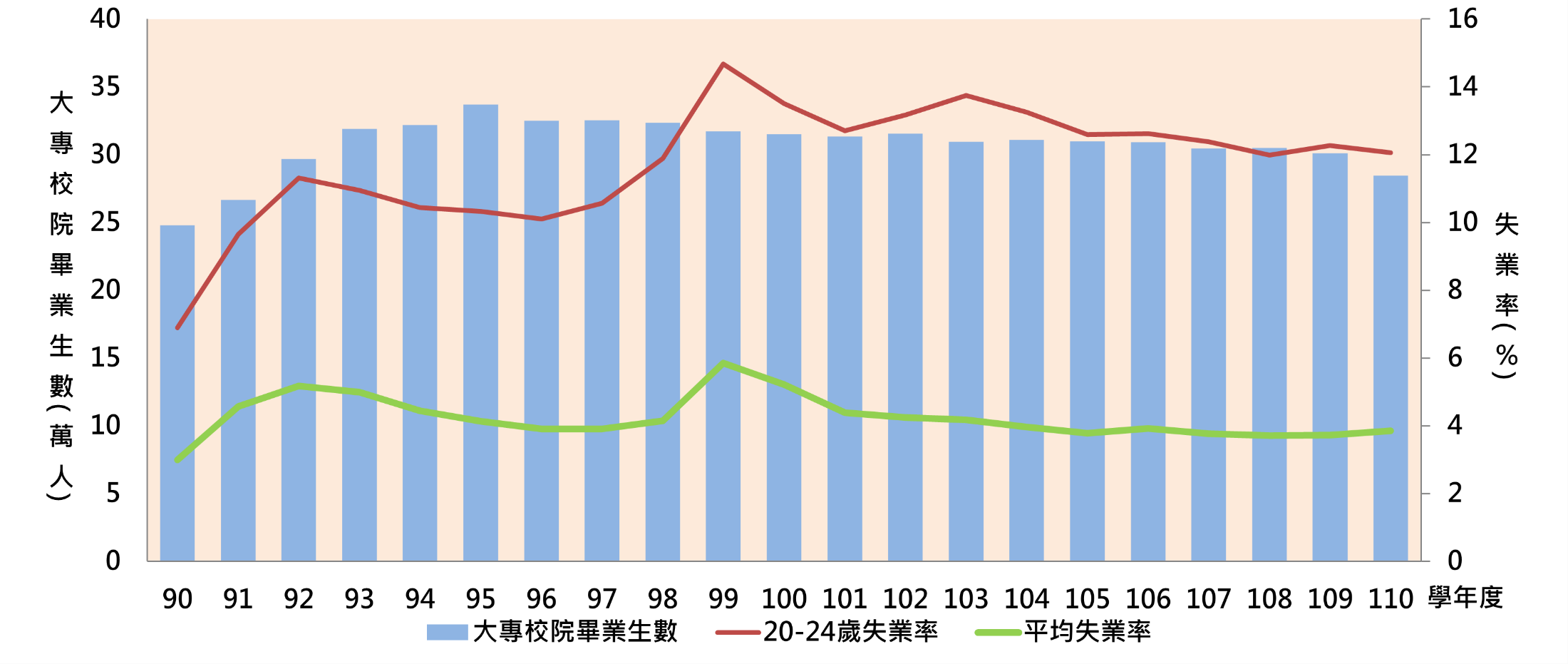 資料來源：1.教育部統計處網站，主要統計表 ─ 歷年，各級學校，各級學校概況表(80~110學年度)。  
                    2.行政院主計總處網站，就業失業統計資料查詢系統。
                    3.資訊查詢時間為111年5月；國發會整理。
五、大專校院就讀科技類科系女性學生人數比率與兩性差距趨勢
110學年我國大專校院科技類科學生人數約53萬餘人，較100學年減少8.3 萬人，其中女學生為19.6萬人，約占36.9%，較100學年提高4.2個百分點
110學年女性學生就讀比率為36.9％，男性學生則為63.1％，兩者差距從100學年之34.7個百分點，至110學年縮小為26.2個百分點
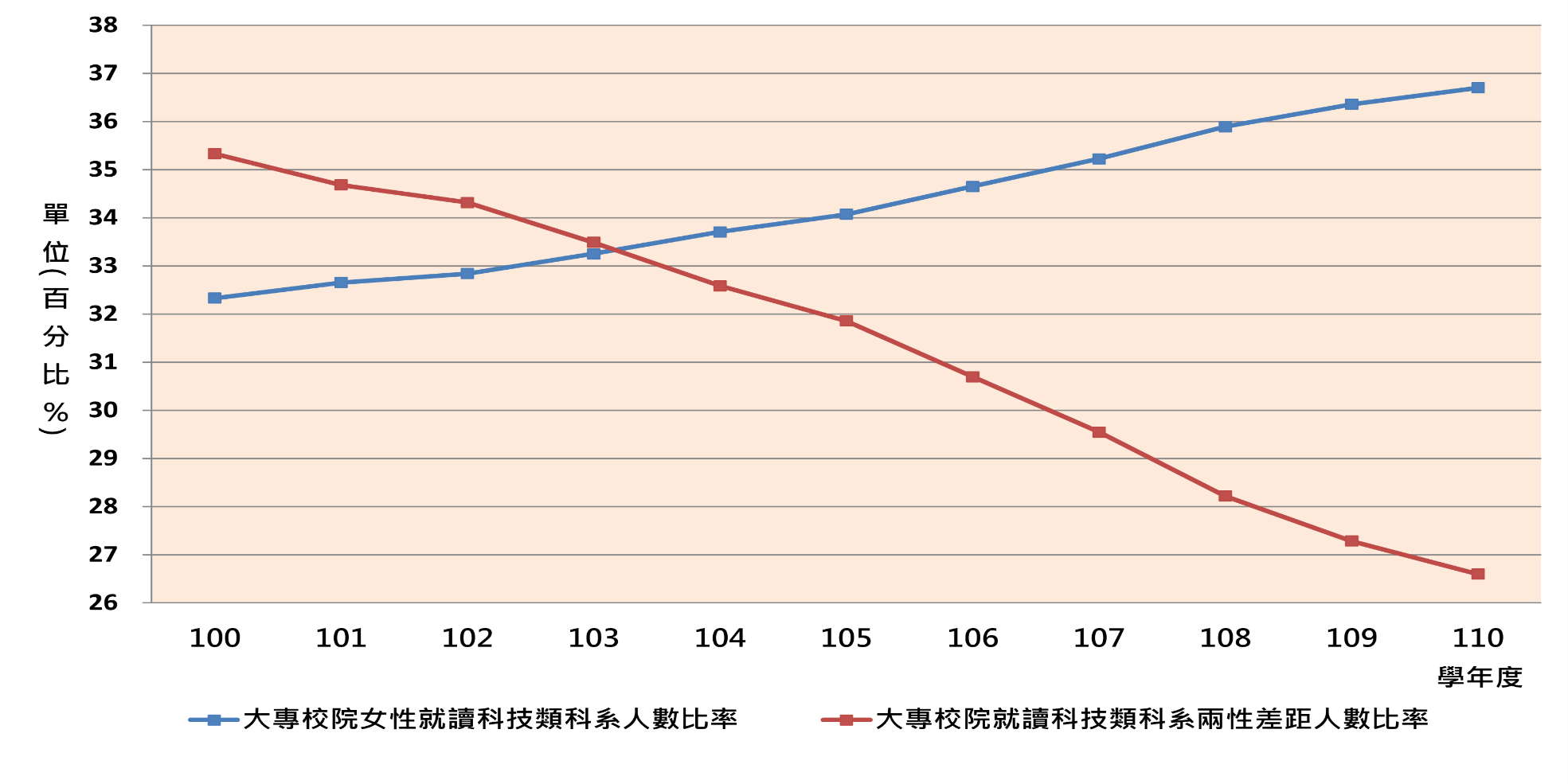 資料來源：1.教育部統計處網站，主要統計表 ─ 歷年，大專校院，大專校院概況表(80~110學年度)。  
                    2.資訊查詢時間為111年5月；國發會整理。
六、主要國家高等教育在學學生占總人口比率
2017年各主要國家高等教育學生占總人口比率，前5國依序為澳大利亞(7.3%)、南韓(6.1%)、美國(5.8%) 、紐西蘭(5.7%)、我國(5.4%)及芬蘭(5.4%)
高教生比率（％）
註：1.我國2017年係指106學年度(2017-2018年)。
        2.我國高等教育學生人數包括大專校院(扣除5專前3年)、宗教研修學院、專科進修學校、空大及進
           修學院學生。
資料來源：1.教育部，109年版「教育統計指標之國際比較」。
                    2.資訊查詢時間為111年2月；國發會整理。
七、主要國家受高等教育之人口比率
2018年各主要國家大學及以上教育程度之人口比率，以比利時(40.1%)最高，其次為美國(36.7%) 
2018年各主要國家專科教育程度之人口比率，以加拿大(26.1%)最高，其次為日本(21.3%) 
2018年我國大學及以上教育程度之人口比率(33.4%)較OECD國家平均值(29.6%)為高；專科教育程度之人口比率(15.5%)，亦較OECD國家平均值(7.3%)為高
註：1.受高等教育之人口比率＝各年齡組別教育程度為專科及以上者之人口÷各年齡組別之人口x100％。
        2.比利時專科教育程度之人口比率其量微不足道或為零。
        3.我國資料之抽查對象為15歲以上民間人口，不含軍事、監管及失蹤人口。
資料來源：1.教育部，109年版「教育統計指標之國際比較」。
                    2.資訊查詢時間為111年2月；國發會整理。
八、主要國家政府高等教育經費占國內生產毛額比率
2016年各國政府高等教育經費占國內生產毛額比率，以美國(2.5%)為最高，
加拿大(2.3%)居次；我國為1.4%，較OECD國家平均值1.5%為低
高教經費占GDP比率（％）
註：1.我國高等教育經費係學年度資料，僅含公立學校經費，資料來源為各級公立學校預算數資料。
        2.我國政府高等教育經費占國內生產毛額比率於2017及2018年，均為1.4%。 

資料來源：1.教育部，109年版「教育統計指標之國際比較」。
          2.資訊查詢時間為111年2月；國發會整理。
九、公立職訓中心開結訓人數
110年公立職訓中心職前訓練開訓人數為9,874人，結訓人數為8,641人；在職訓練開訓人數為8,690人，結訓人數為7,518人
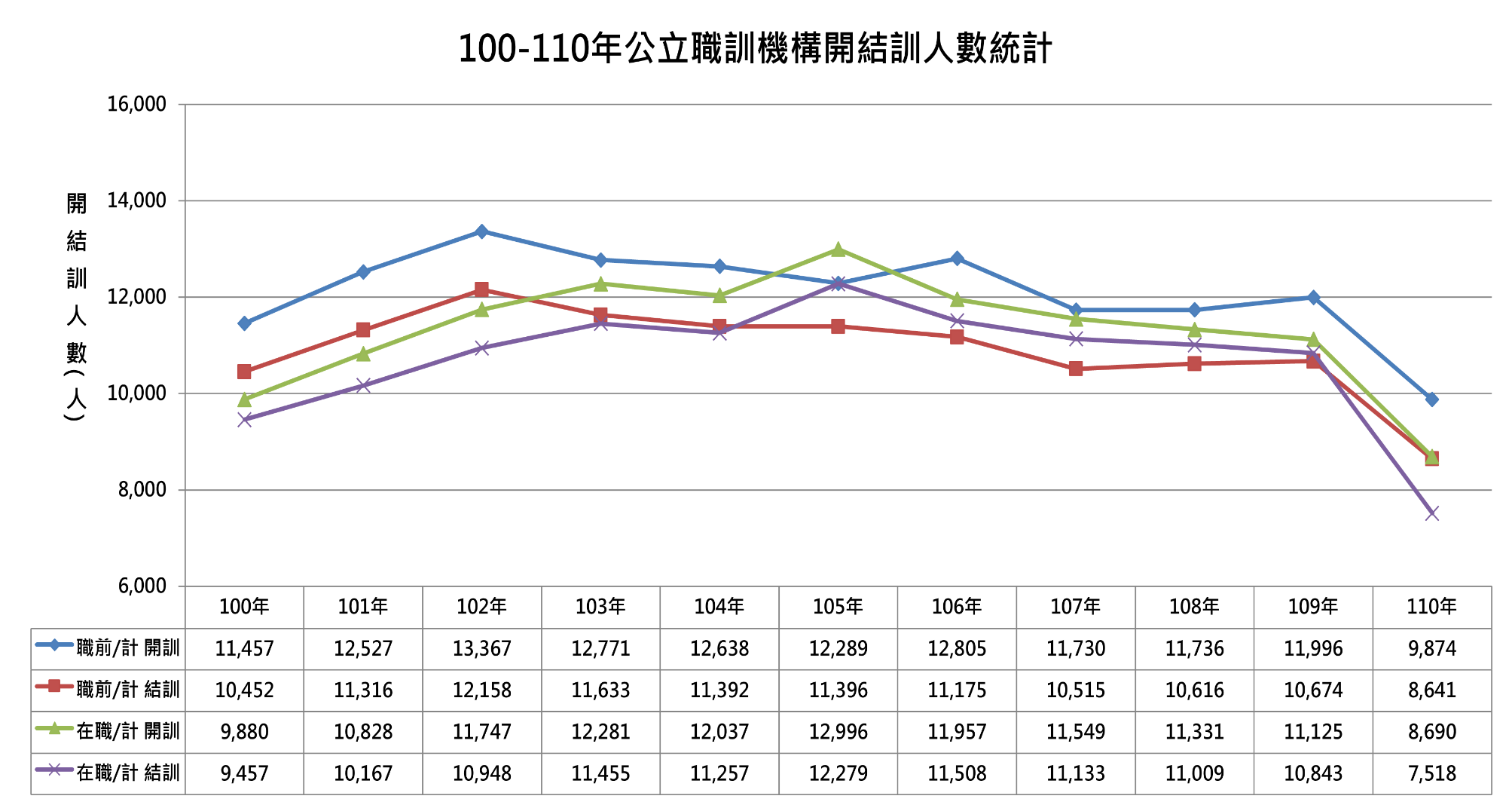 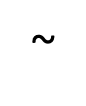 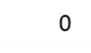 註：自95年起，公立職業訓練中心逐漸將訓練課程委外辦理。
資料來源： 1.勞動部-勞動統計查詢網。
                     2.資訊查詢時間為111年2月；國發會整理。
十、技能檢定合格數-按級別分
10年來，技能檢定合格數呈先增後減的趨勢，自103年達發證高峰43萬3,212張後，逐年趨減至110年之23萬4,019張，合格率為62.03%
110年發證數以丙級15萬2,803張，占79.95％最多；乙級3萬2,991張，占17.26％次之，甲級553張，占0.29％最低
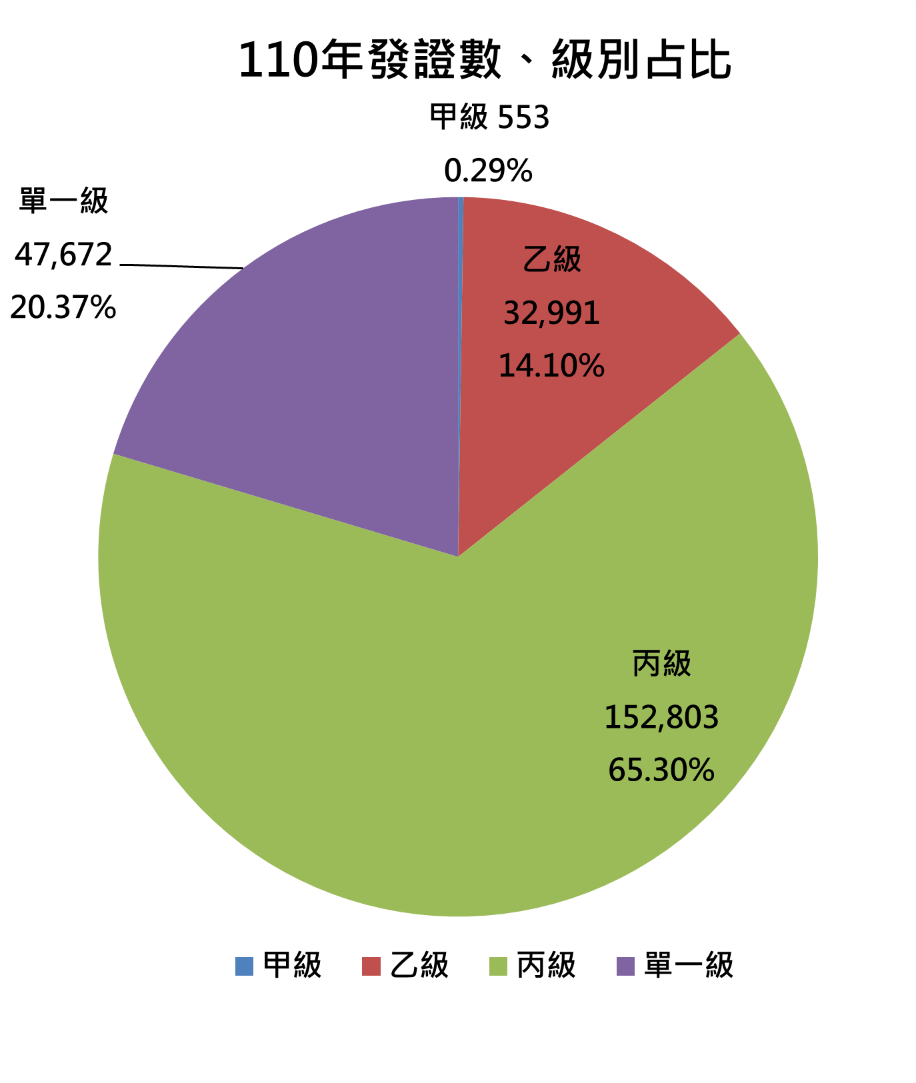 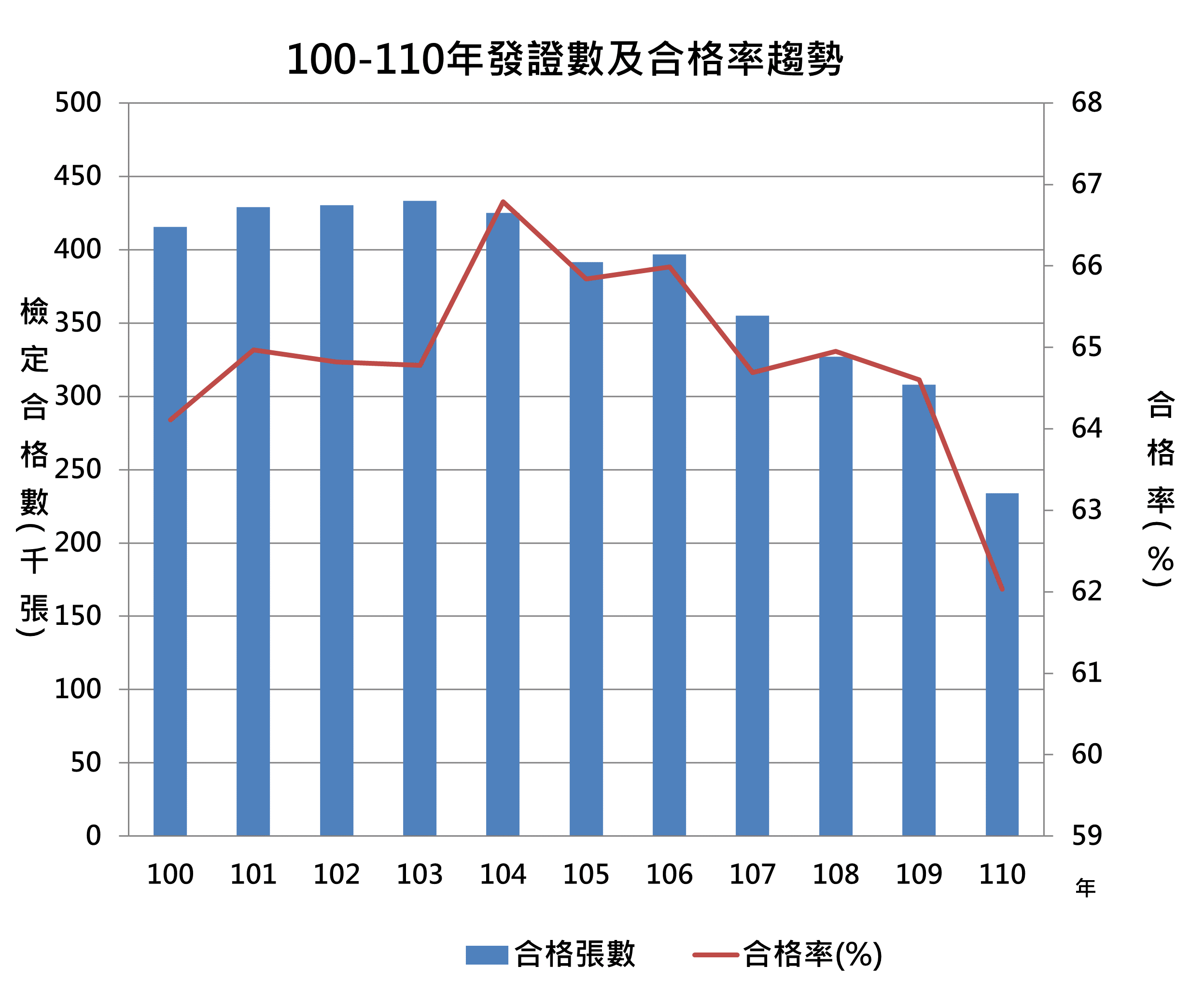 資料來源： 1.勞動部-勞動統計查詢網。
                     2.資訊查詢時間為111年2月；國發會整理。
十一、技能檢定合格數 –按職類別分
110年技能檢定合格證書共發放23萬4,019張，其中以職業安全衛生操作職類（3萬4,051張）最多，餐飲服務職類（3萬312張）次之，資訊職類（2萬3,747張）再次之
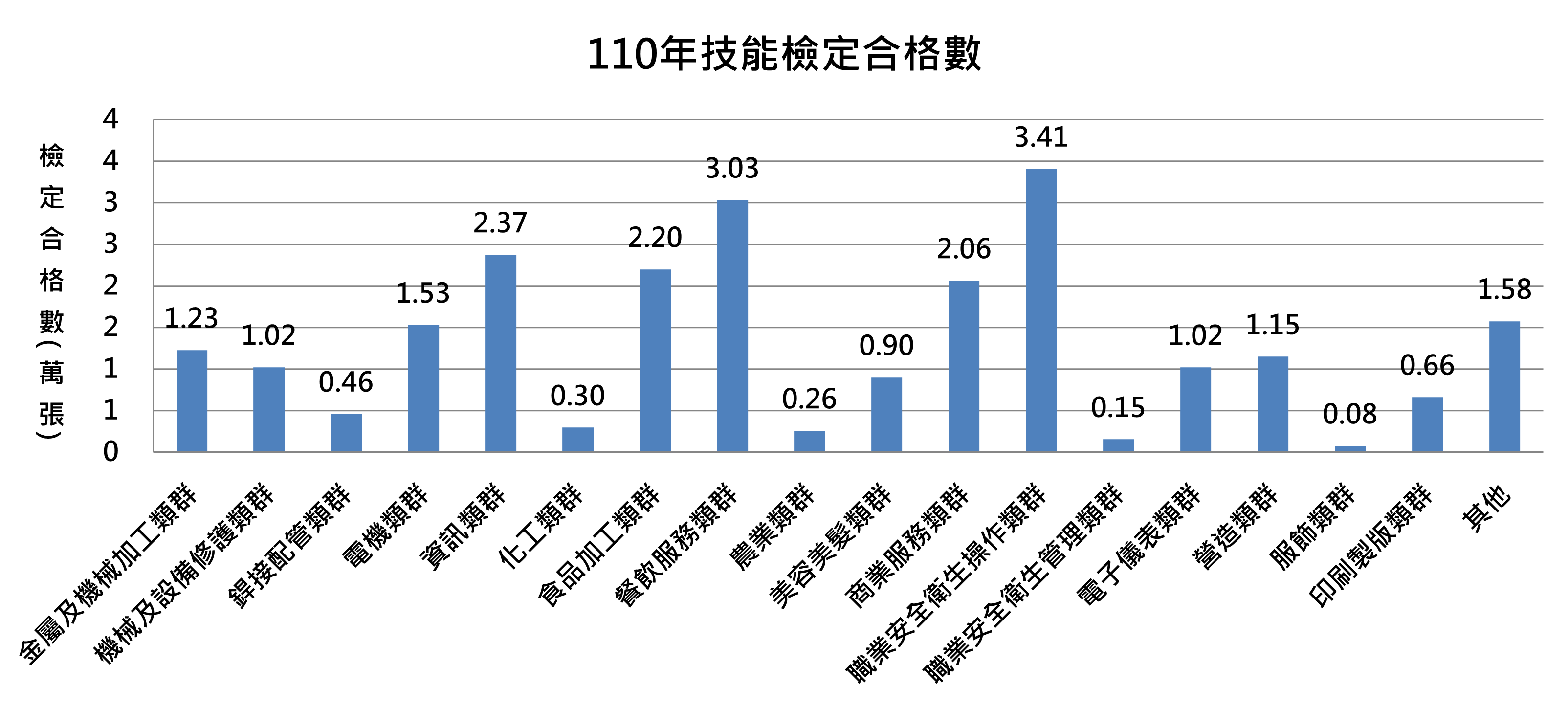 資料來源： 1.勞動部-勞動統計查詢網。
                     2.資訊查詢時間為111年2月；國發會整理。